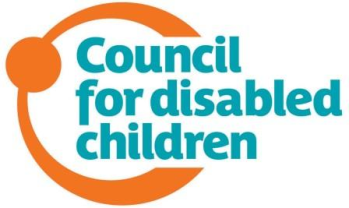 Longer into the future
Start here
End of phase or stage 
2 or 3 years
A:Aspirations
Over the next year or so
E: Outcomes*
& objectives
& objectives
& objectives
D: Social care needs
C: Health needs
B: Special educational needs
H2:
Other social care provision
H1:
Social care provision
(CSDPA 1970)
G: Health provision
Targets #
Targets #
F:Special educational provision
Targets #
# EHC plan should specify the arrangements for setting shorter term targets at school, service or institutional level.
* For a young person over the age of 18, outcomes relating to education and training need to be set out separately from health and social care outcomes